Hymns for Worship at Woodmont
409- The Church’s One Foundation
72- Be with Me Lord
152- By Christ Redeemed
343- SS- It Won’t be Very Long
344- Who at My Door is Standing
416- Do All in the Name of the Lord
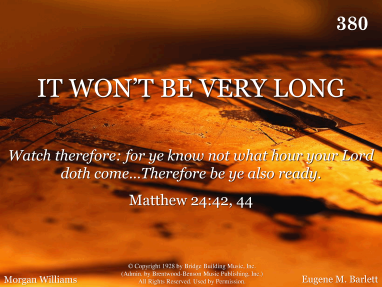 [Speaker Notes: No info on Morgan Williams.  Bartlett born in Missouri.  He worked for several music publishers.1185-1941 Co-founded the Hartford Music Company in Hartford.[1][2][3] He served as its President from 1918 to 1935.[1][3] Over the course of nearly two decades, he opened new branches in Nacogdoches, Texas and Hartshorne, Oklahoma.[3]  He was the founder of the Hartford Music Institute in 1921.[1][3] Five years later, he mentored Albert E. Brumley,[2] who attended the institute.[1][3]   He published The Herald of Song, a monthly magazine about gospel music.[1][3]  A prolific songwriter, he wrote many Christian gospel songs such as Everybody Will Be Happy Over There, Just a Little While, He Will Remember Me, You Can’t Keep a Good Man Down, and Victory in Jesus.]
It Won’t Be Very Long by Morgan Williams
It won’t be very long till this short life shall end, 
(Job 14:1; Ps. 39:4-5; 90:10; James 4:14) 
It won’t be very long till Jesus shall descend; 
And then the dead in Christ from beds of clay shall rise 
To meet the Lord and King up yonder in the skies.
(1 Thess. 4:16-18; 1 Tim. 6:15; John 5:28-29)
It Won’t Be Very Long by Morgan Williams
It won’t be very long till here we cease to roam,
(Luke 12:20; Job 1:7) 
It won’t be very long till all the saints get home; 
(2 Cor. 5:1-10)
And then with smiling face we’ll walk the street of gold,
(Rev. 21:21) 
And sing the Savior’s praise where saints are never old. 
(Rev. 5:9-14; 1 Cor. 15:51-57)
It Won’t Be Very Long by Morgan Williams
It won't be very long till burdens we lay down
(Rev. 14:13)
It won't be very long till we'll receive a crown
(Rev. 2:10; 1 Cor. 9:25-27; Jas. 1:12)
And then we'll shout and sing with angels round the throne
(Rev. 7:10)
And when we meet up there, we'll know as we are known.
(Phil. 4:1; 1 Thess. 2:19-20)
It Won’t Be Very Long by Morgan Williams
It won’t be very long till earth shall pass away,
(2 Pet. 3:10) 
It won’t be very long till works of men decay;
(Matt. 6:19-21)  
But Jesus has prepared a happy dwelling place,
(John 14:1-3; Ps. 16:11)
For all who look above and trust His matchless grace.
(Col. 1:21-23; 3:1ff; 1 Tim. 1:12-17)
It Won’t Be Very Long by Morgan Williams
Refrain:
It won't be very long, it won't be very long
Till Jesus shall appear, the day is drawing near
(Titus 2:11-14; Rom. 13:11)
Will you be ready then to meet the ransomed throng
(Matt. 25:31-46)
Get ready for that day, it won't be very long
(Matt. 24:42-44; Heb. 9:27-28; Rev. 19:7)
Hymns for Worship at Woodmont
409- The Church’s One Foundation
72- Be with Me Lord
152- By Christ Redeemed
343- SS- It Won’t be Very Long
344- Who at My Door is Standing
416- Do All in the Name of the Lord